Problem №2«All roads lead to Rome»
Prepared by team: “Voronezh”
Speaker: Vadim Krokhin
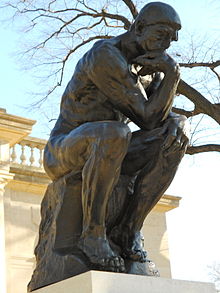 1
Condition of the problem.
Open a random Wikipedia article and click on the first link in the article. Keep clicking on thefirst link of each following article. It is argued that you will quickly end up on the pagePhilosophy. Investigate whether this is true. How can one describe such an observation?
2
Goal and tasks
Goal:
Find out whether this statement is true and, if it is possible,  describe it.



Tasks:
Check the truthfulness of the proposed statement.
Explain the results.
3
Let’s check
Python program
Random page
First link on pages
The program stops working when:
Loop starts
4
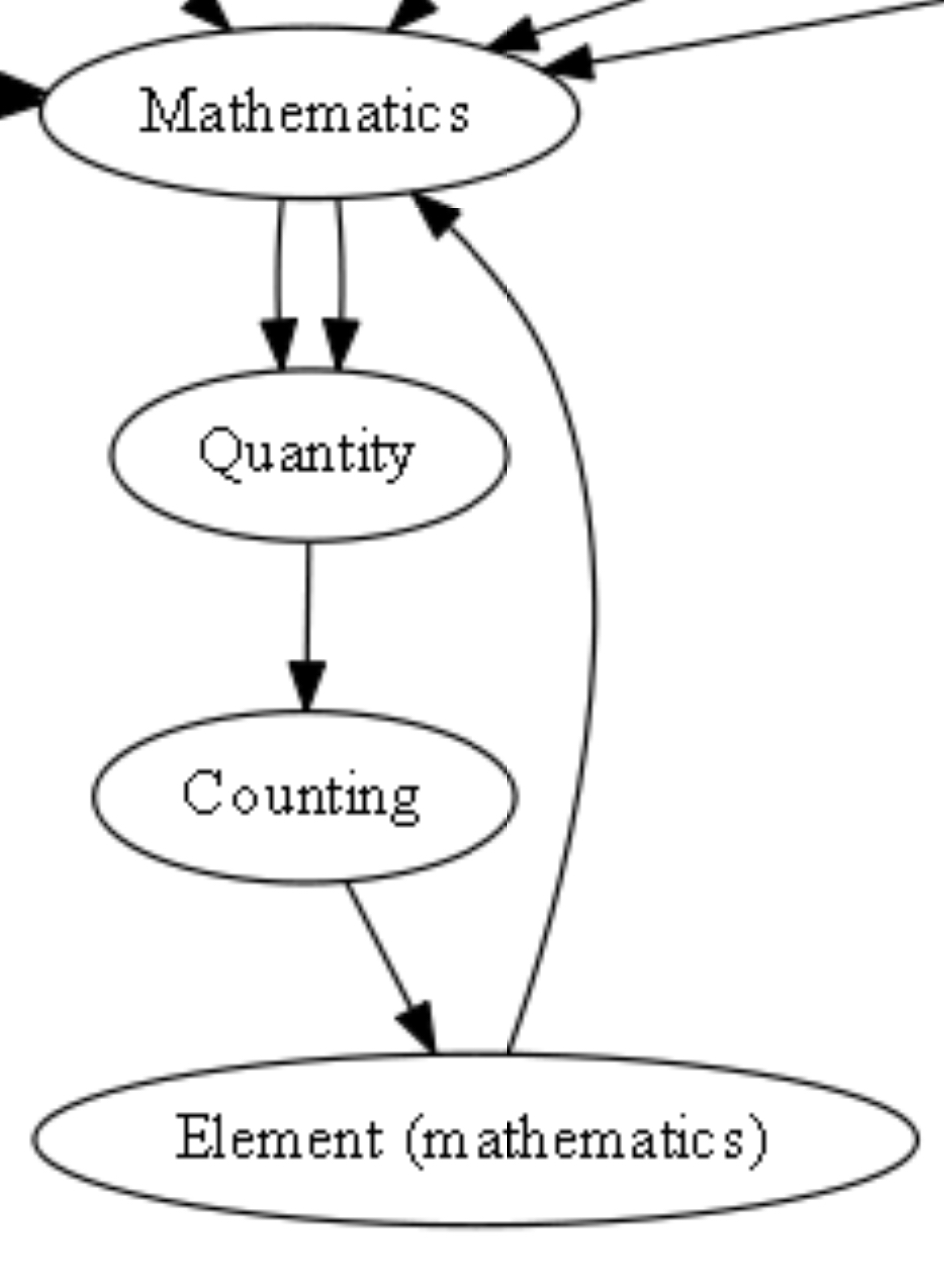 5
Let’s check
Python program
Random page
First link on pages
The program stops working when:
Loop starts
No links on a page
The program on the Philosophy page
Graph
6
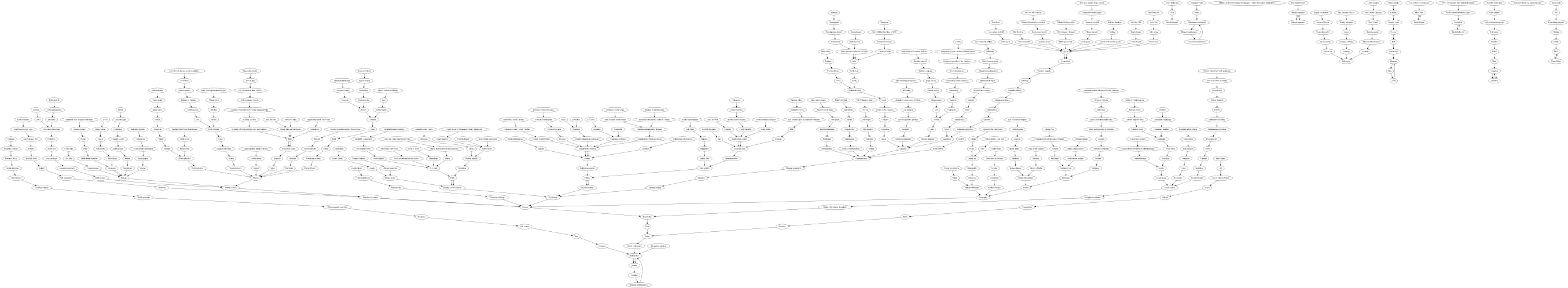 Results
We used 2100 pages and had results: now only 8% of links lead to Philosophy page. 




Experiments were conducted 29.06.2018-02.07.2018
8
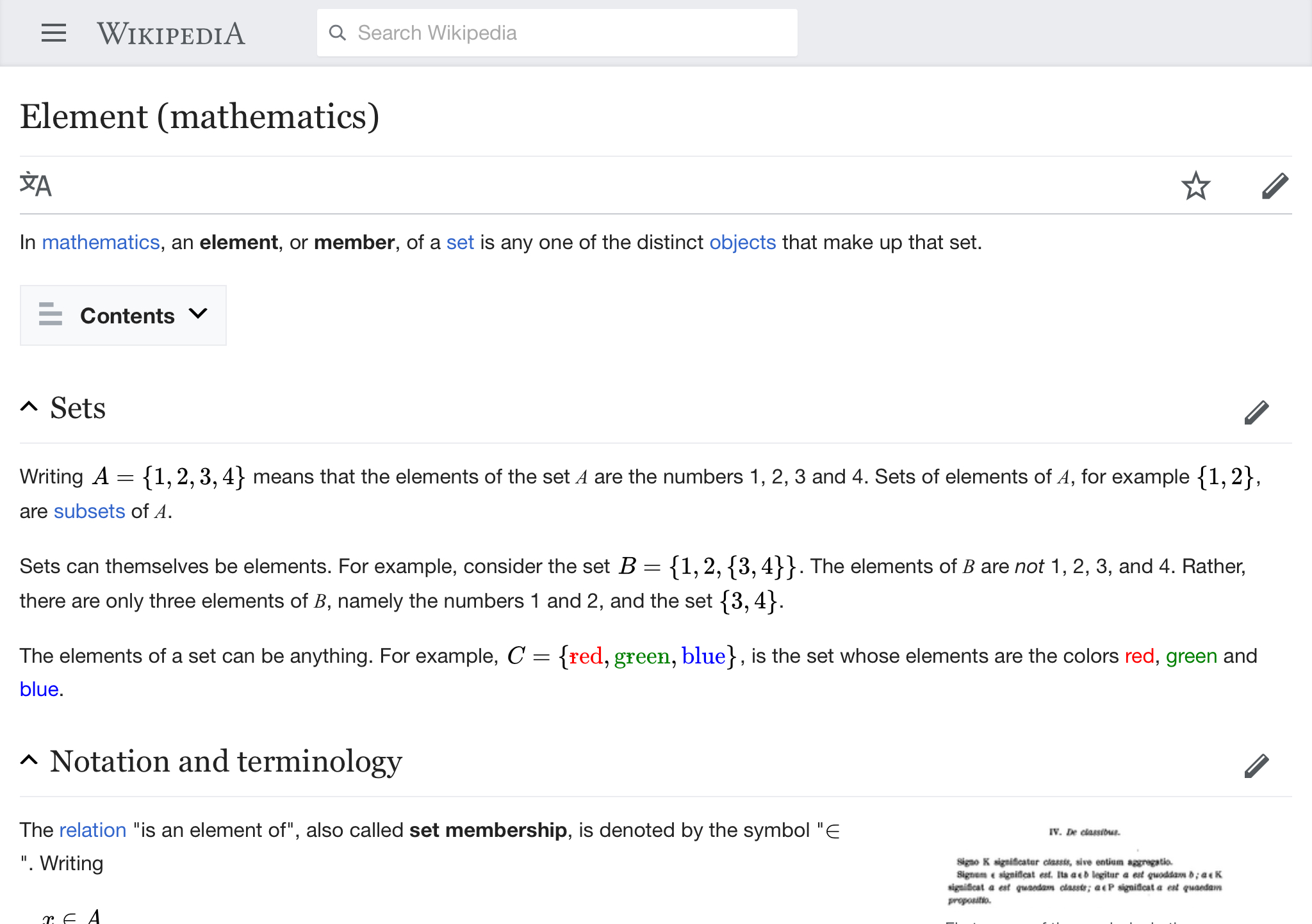 9
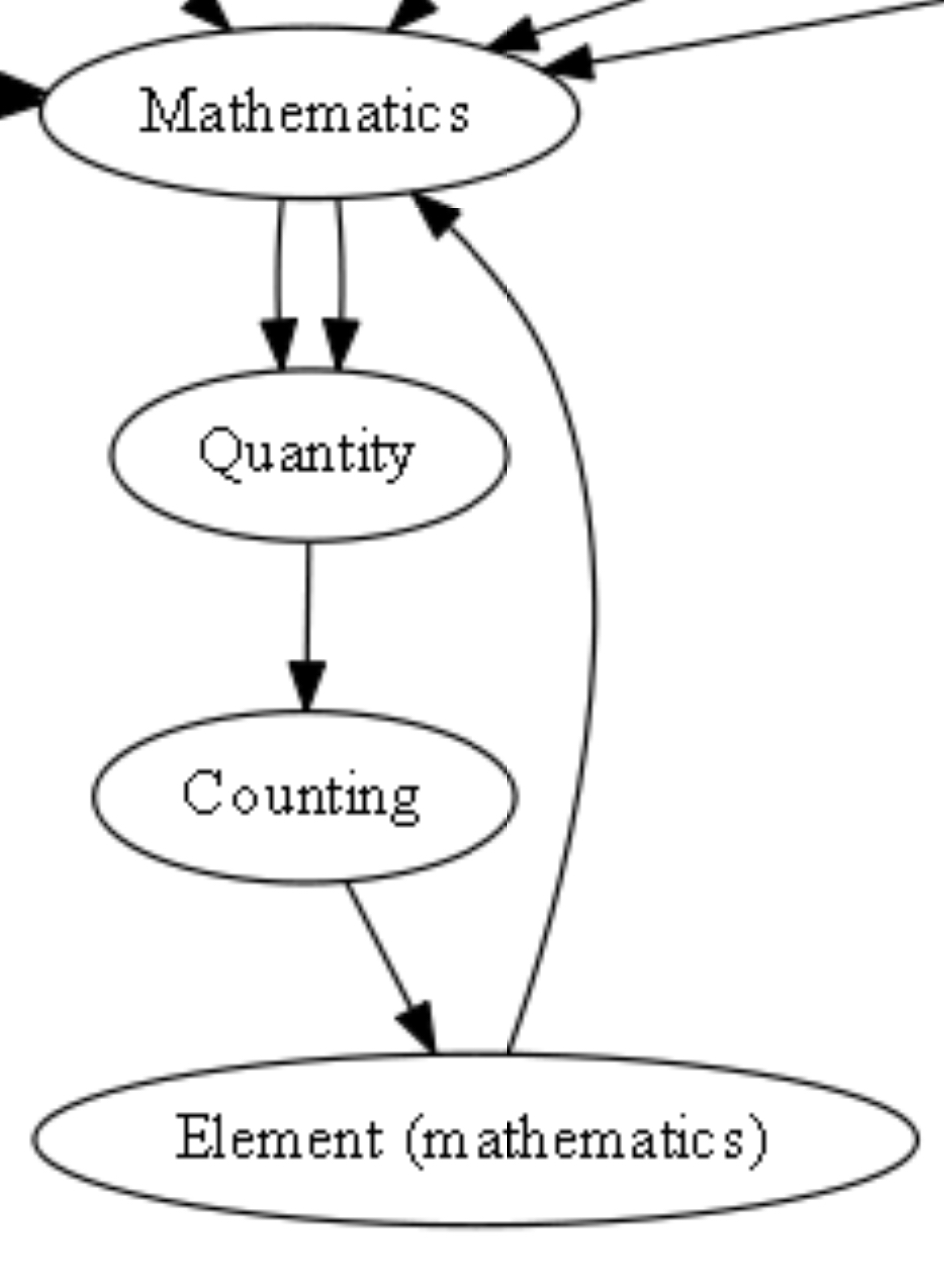 10
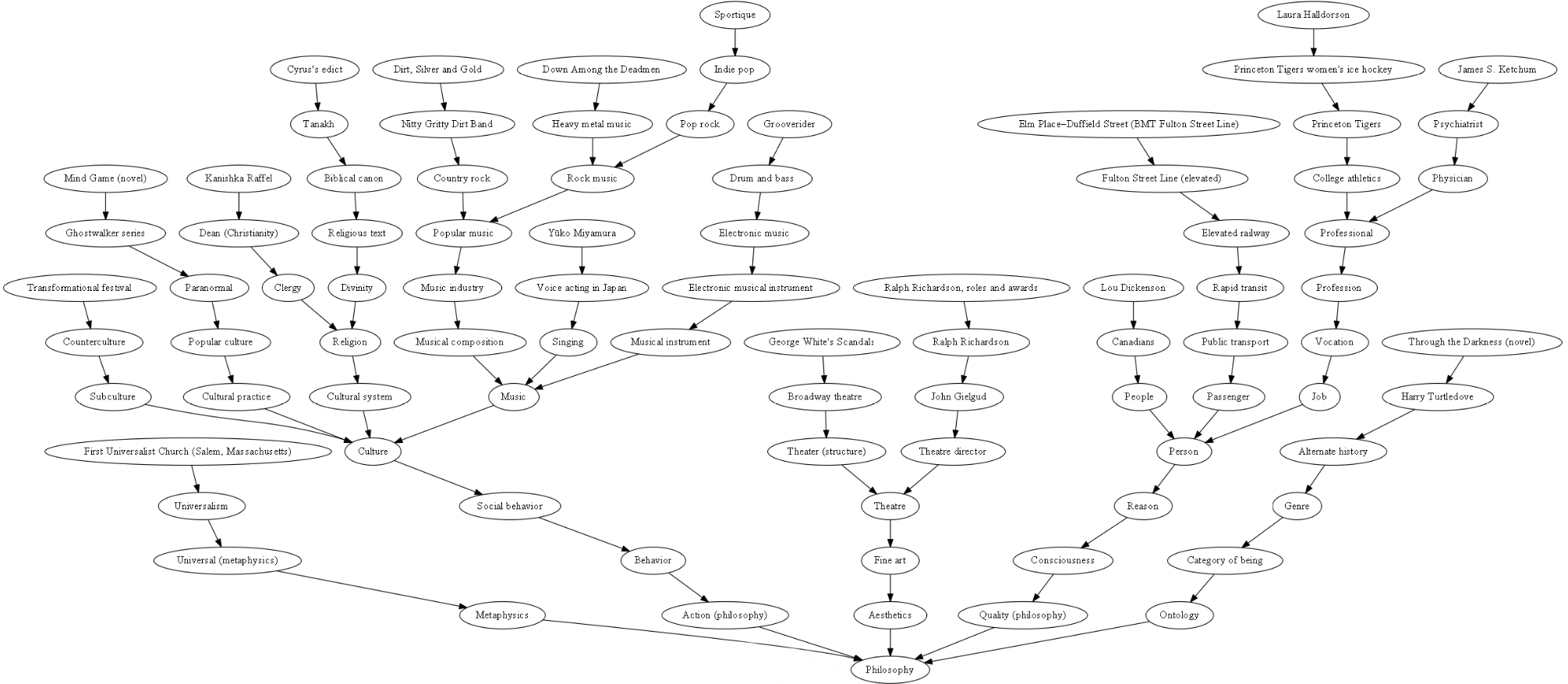 11
Why it could be?
12
What is philosophy?
Philosophy is a special method of cognition based on conclusions.
13
Conclusions
Now the statement isn’t correct.




We explained the results.





We provided an explanation of the phenomenon which can not realized now.